Taster Workshop
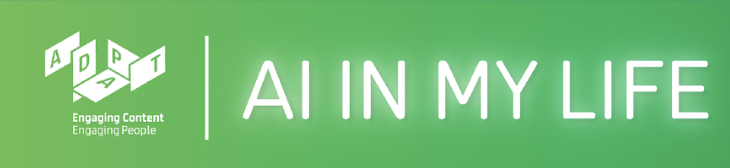 What is AI in My Life?
Workshop series on Artificial Intelligence

Developed by ADAPT research centre and partners

Designed to help students navigate the ’Age of AI’
Our Partners:
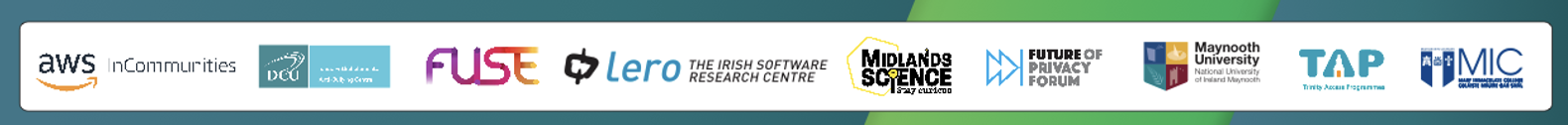 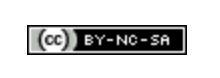 This work is licensed under a Creative Commons Attribution-NonCommercial-ShareAlike 4.0 International License
This work is licensed under a Creative Commons Attribution-NonCommercial-ShareAlike 4.0 International License
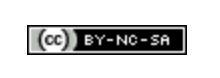 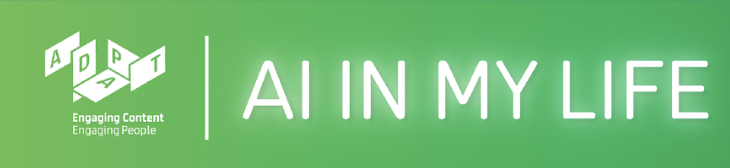 What you’ll learn today
Learn about AI and how it’s used
Uncover some of the ethical and privacy implications of AI
Evaluate the role of AI in your life and in society
Our Partners:
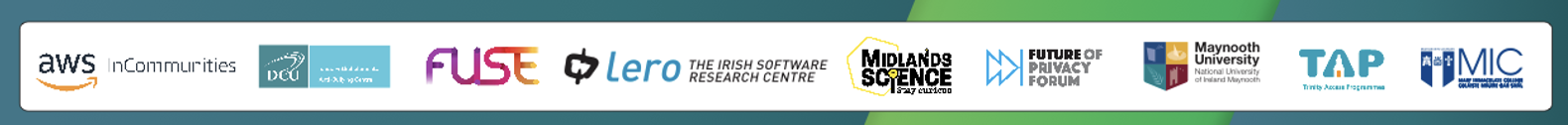 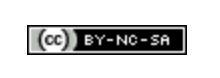 This work is licensed under a Creative Commons Attribution-NonCommercial-ShareAlike 4.0 International License
A few quick questions
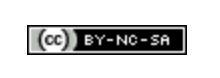 This work is licensed under a Creative Commons Attribution-NonCommercial-ShareAlike 4.0 International License
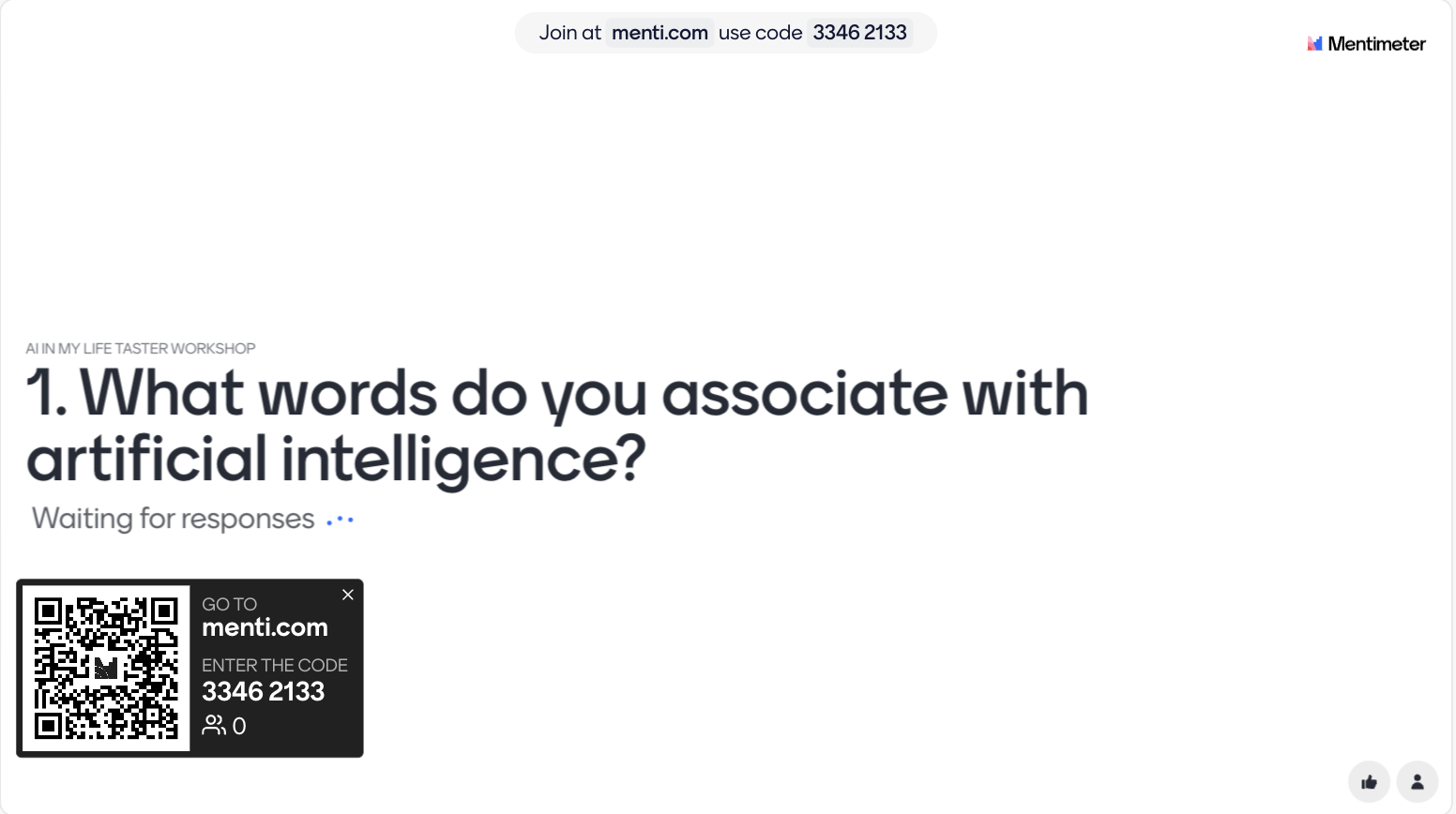 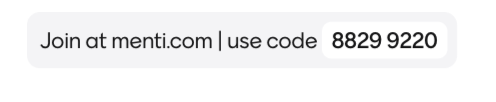 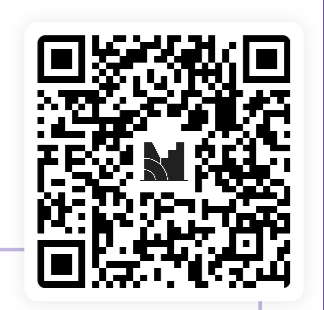 This work is licensed under a Creative Commons Attribution-NonCommercial-ShareAlike 4.0 International License
This work is licensed under a Creative Commons Attribution-NonCommercial-ShareAlike 4.0 International License
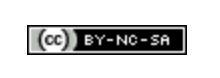 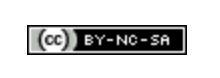 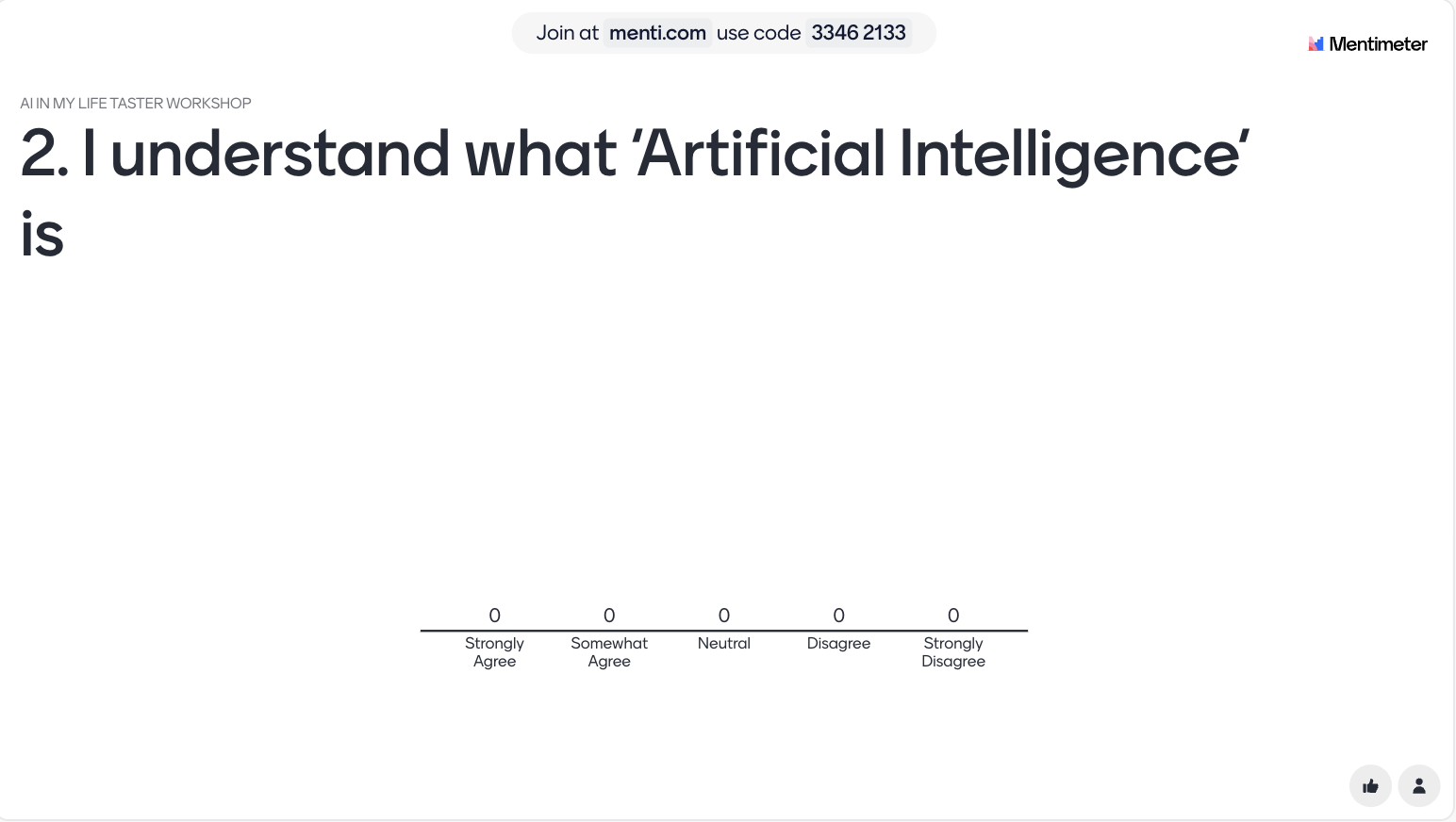 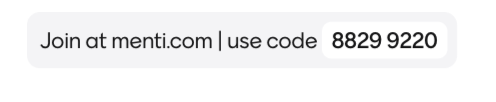 This work is licensed under a Creative Commons Attribution-NonCommercial-ShareAlike 4.0 International License
This work is licensed under a Creative Commons Attribution-NonCommercial-ShareAlike 4.0 International License
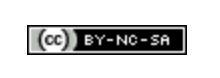 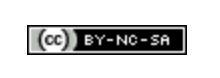 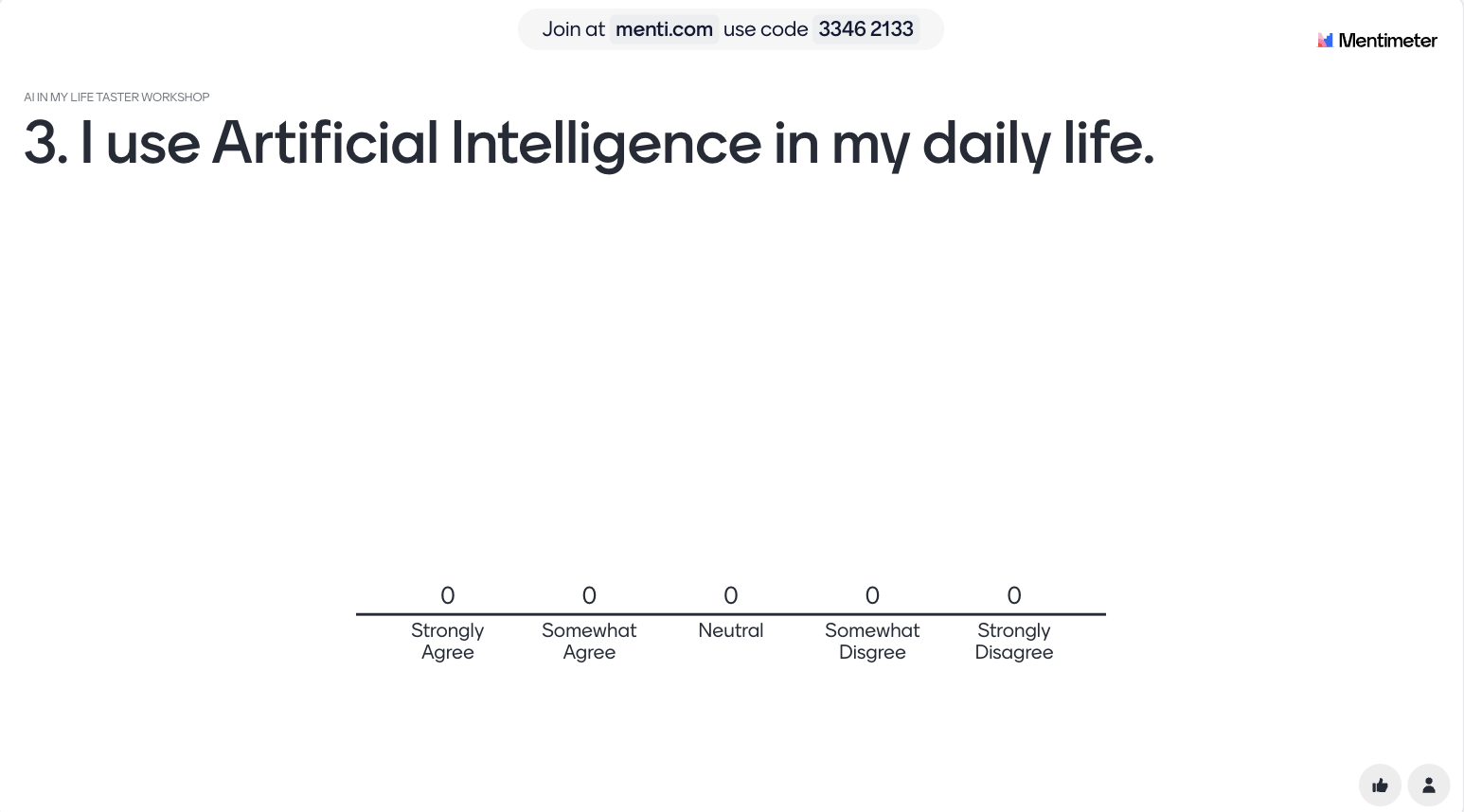 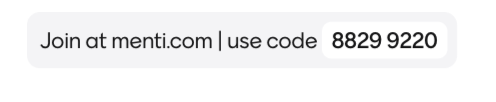 This work is licensed under a Creative Commons Attribution-NonCommercial-ShareAlike 4.0 International License
This work is licensed under a Creative Commons Attribution-NonCommercial-ShareAlike 4.0 International License
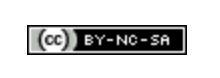 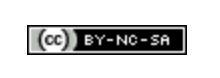 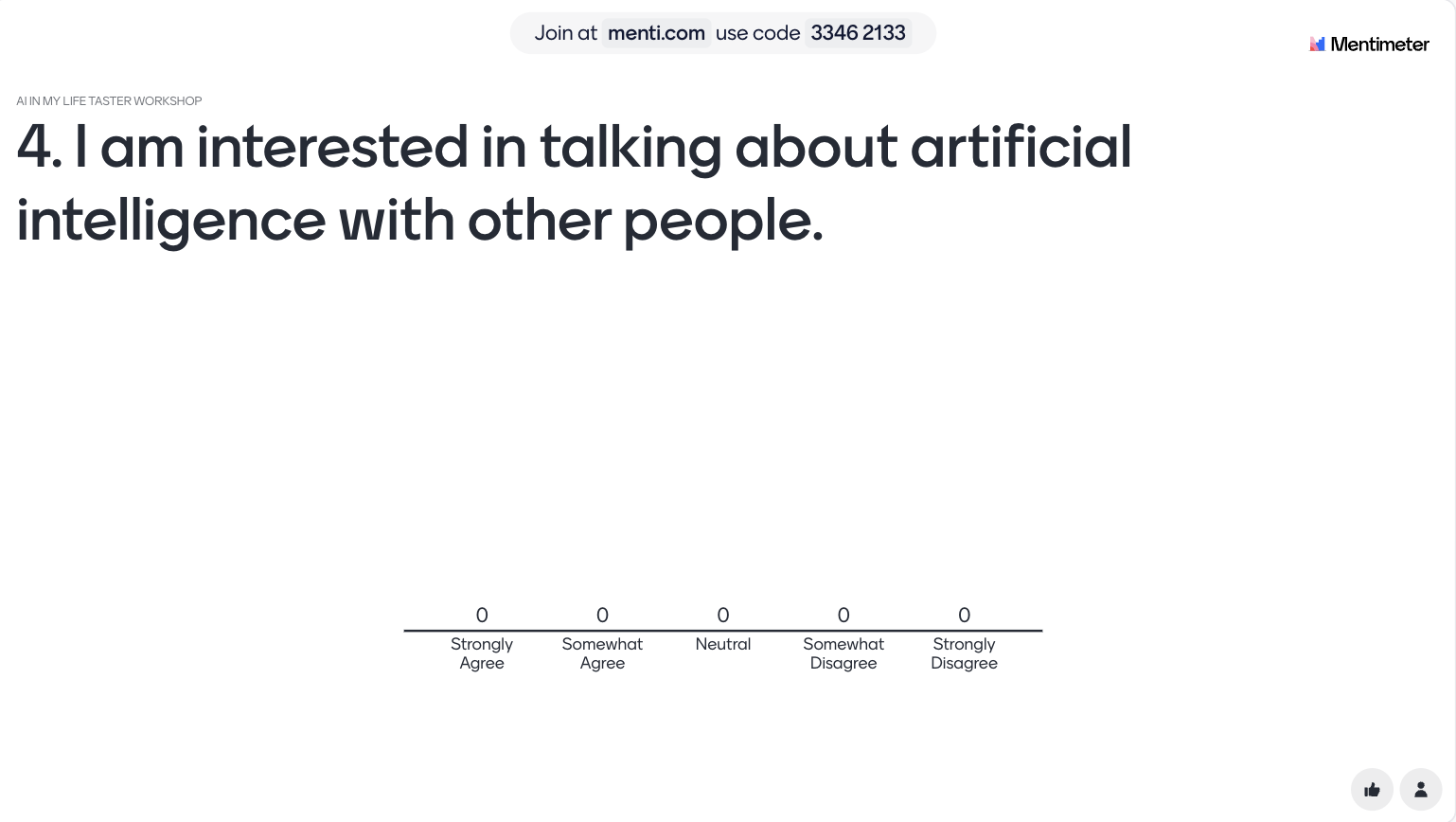 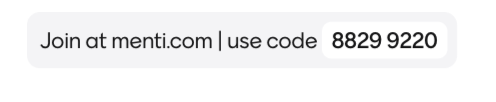 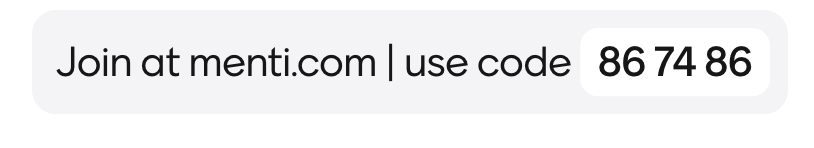 This work is licensed under a Creative Commons Attribution-NonCommercial-ShareAlike 4.0 International License
This work is licensed under a Creative Commons Attribution-NonCommercial-ShareAlike 4.0 International License
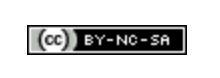 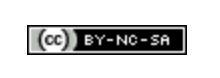 What is AI?
Artificial intelligence refers to many different technologies that are designed to accomplish tasks that can otherwise be only carried out by human minds, for example identifying patterns, recognising images, understanding languages or solving problems.
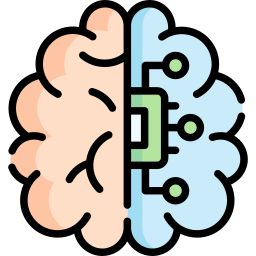 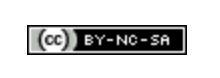 This work is licensed under a Creative Commons Attribution-NonCommercial-ShareAlike 4.0 International License
This work is licensed under a Creative Commons Attribution-NonCommercial-ShareAlike 4.0 International License
What is AI?
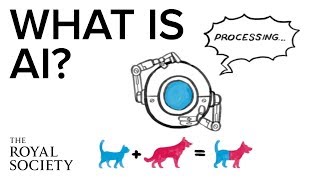 The Royal Society- https://www.youtube.com/watch?v=nASDYRkbQIY&feature=emb_imp_woyt
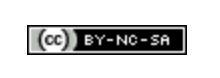 This work is licensed under a Creative Commons Attribution-NonCommercial-ShareAlike 4.0 International License
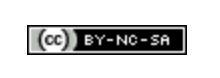 Machine Learning
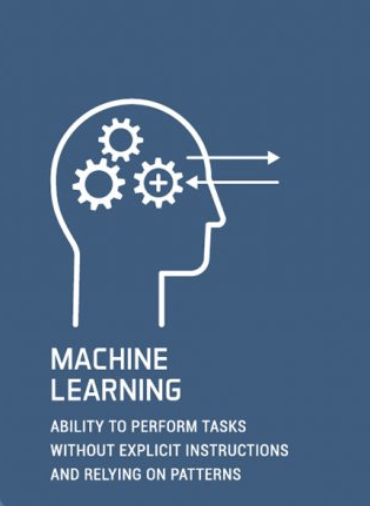 In the 1950s AI pioneer Arthur Samuel defined Machine Learning as “the field of study that gives computers the ability to learn without explicitly being programmed.”
This work is licensed under a Creative Commons Attribution-NonCommercial-ShareAlike 4.0 International License
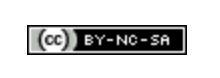 Machine Learning
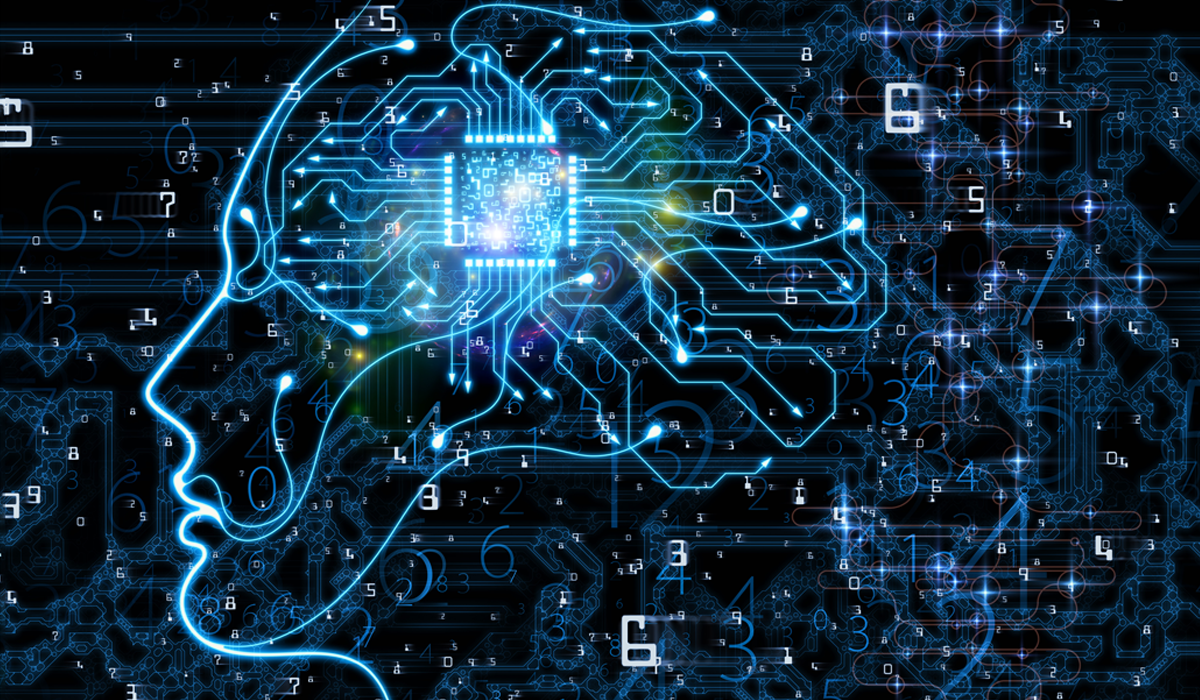 Where might we use machine learning in our daily lives?
This work is licensed under a Creative Commons Attribution-NonCommercial-ShareAlike 4.0 International License
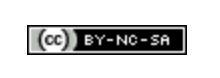 Machine Learning
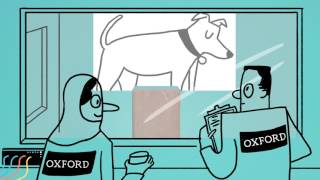 https://www.youtube.com/watch?v=f_uwKZIAeM0
This work is licensed under a Creative Commons Attribution-NonCommercial-ShareAlike 4.0 International License
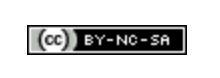 Machine Learning Examples
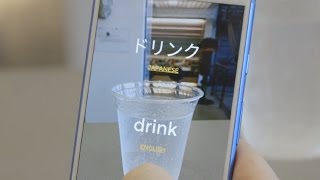 Take out your phones/tablets and go to:
https://thing-translator.appspot.com/
This work is licensed under a Creative Commons Attribution-NonCommercial-ShareAlike 4.0 International License
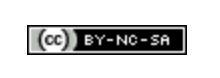 Facial Recognition
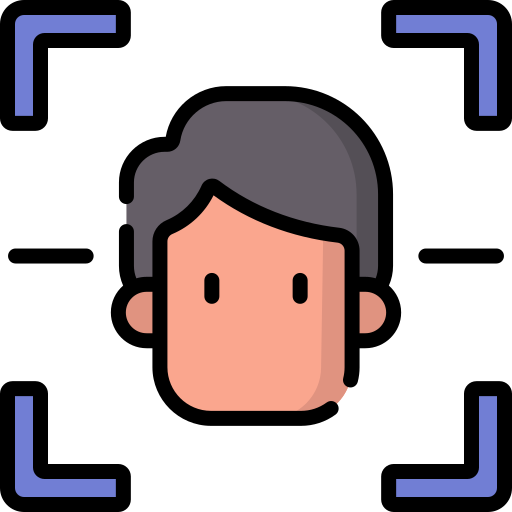 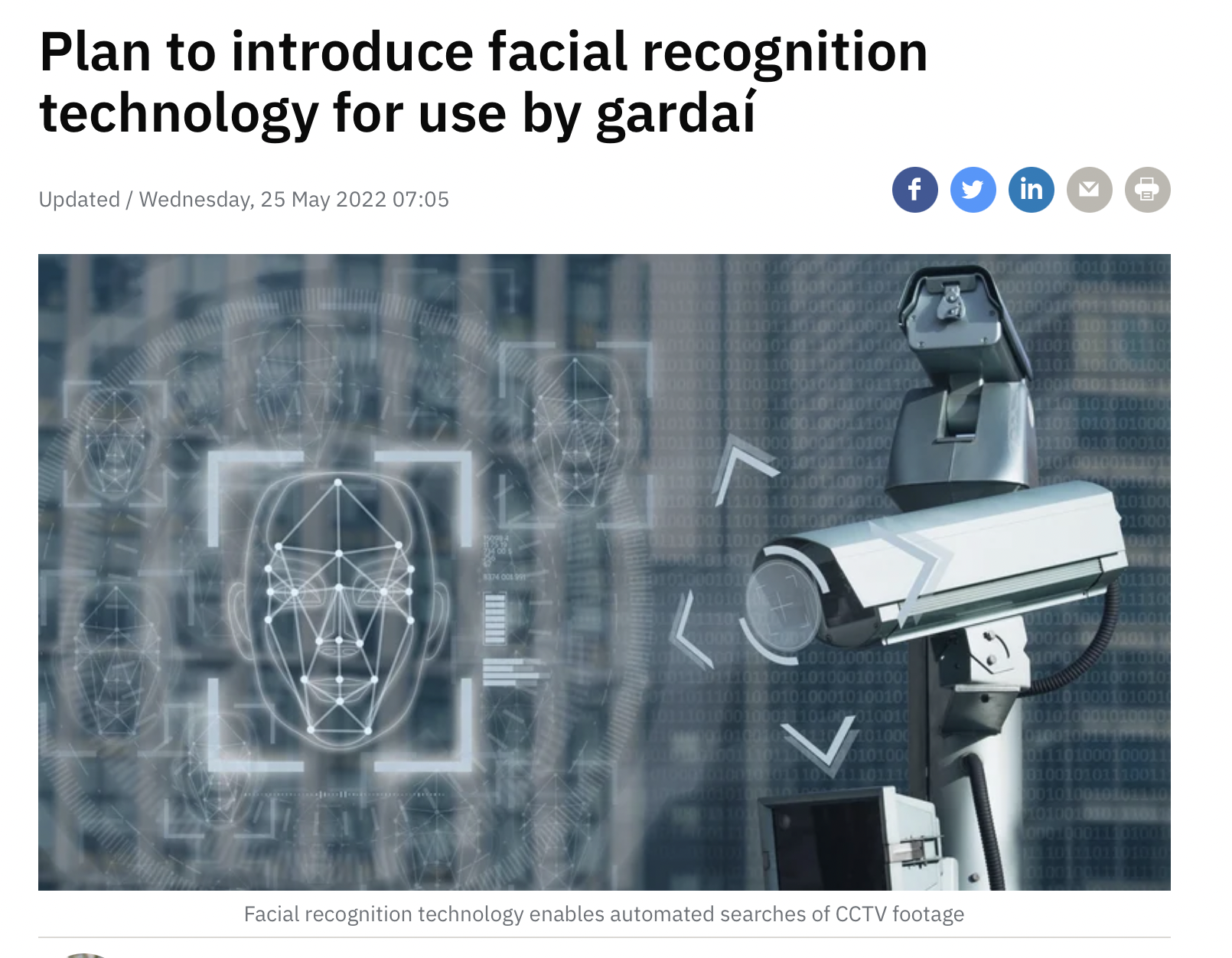 This work is licensed under a Creative Commons Attribution-NonCommercial-ShareAlike 4.0 International License
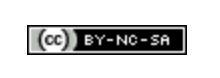 Emotion Detection
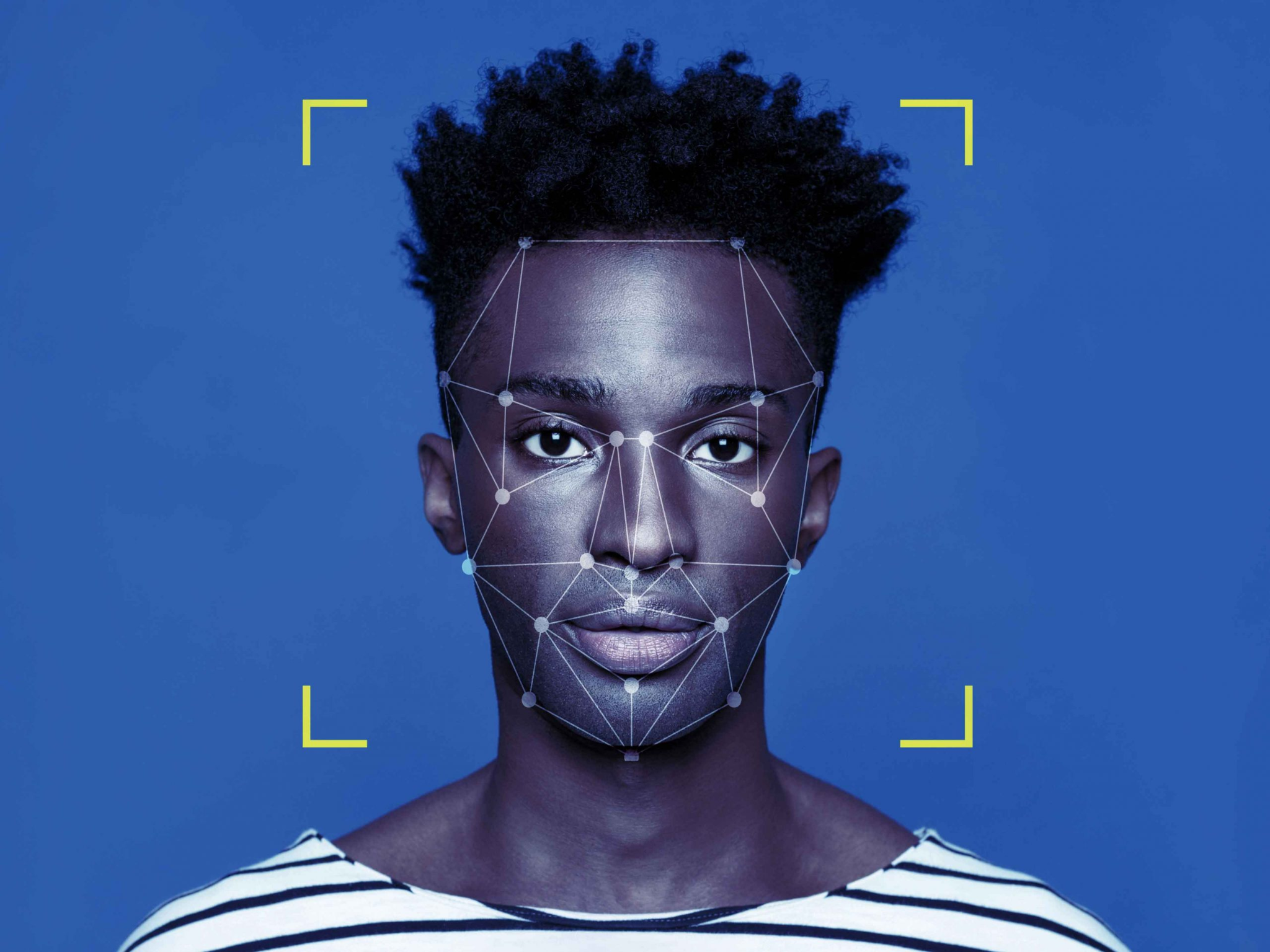 This work is licensed under a Creative Commons Attribution-NonCommercial-ShareAlike 4.0 International License
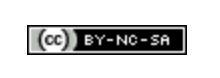 Emotion Detection
Use the below link on your phone or laptop. Follow the instructions on the webpage.
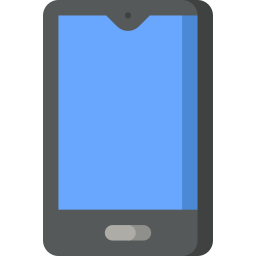 Financial Times Emotion Detection
https://ig.ft.com/emotion-recognition/
This work is licensed under a Creative Commons Attribution-NonCommercial-ShareAlike 4.0 International License
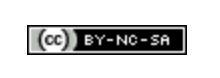 Could AI be biased?
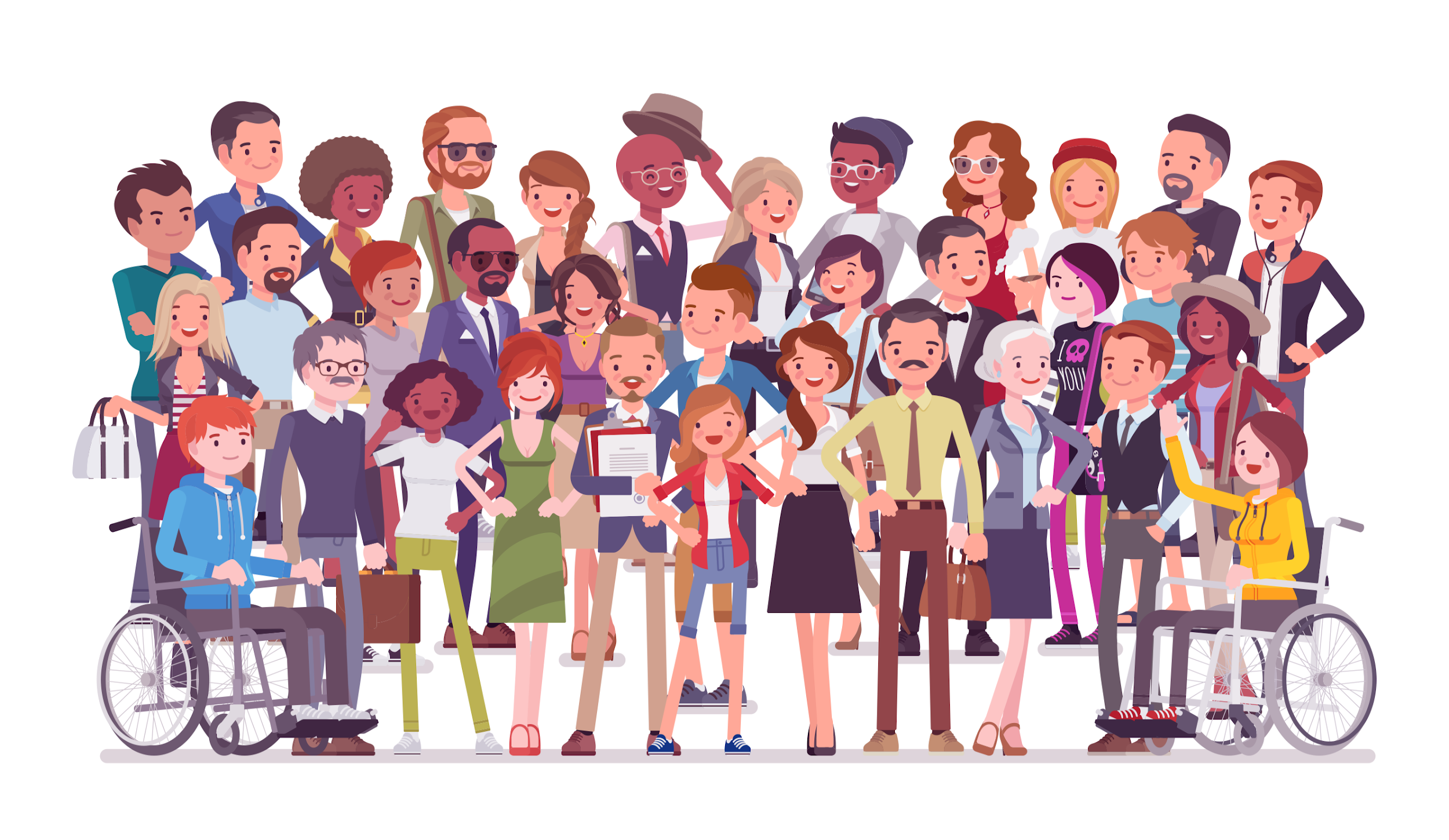 “We don't see things as they are, we see them as we are.”
This work is licensed under a Creative Commons Attribution-NonCommercial-ShareAlike 4.0 International License
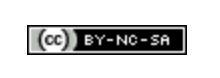 Does Bias really matter?
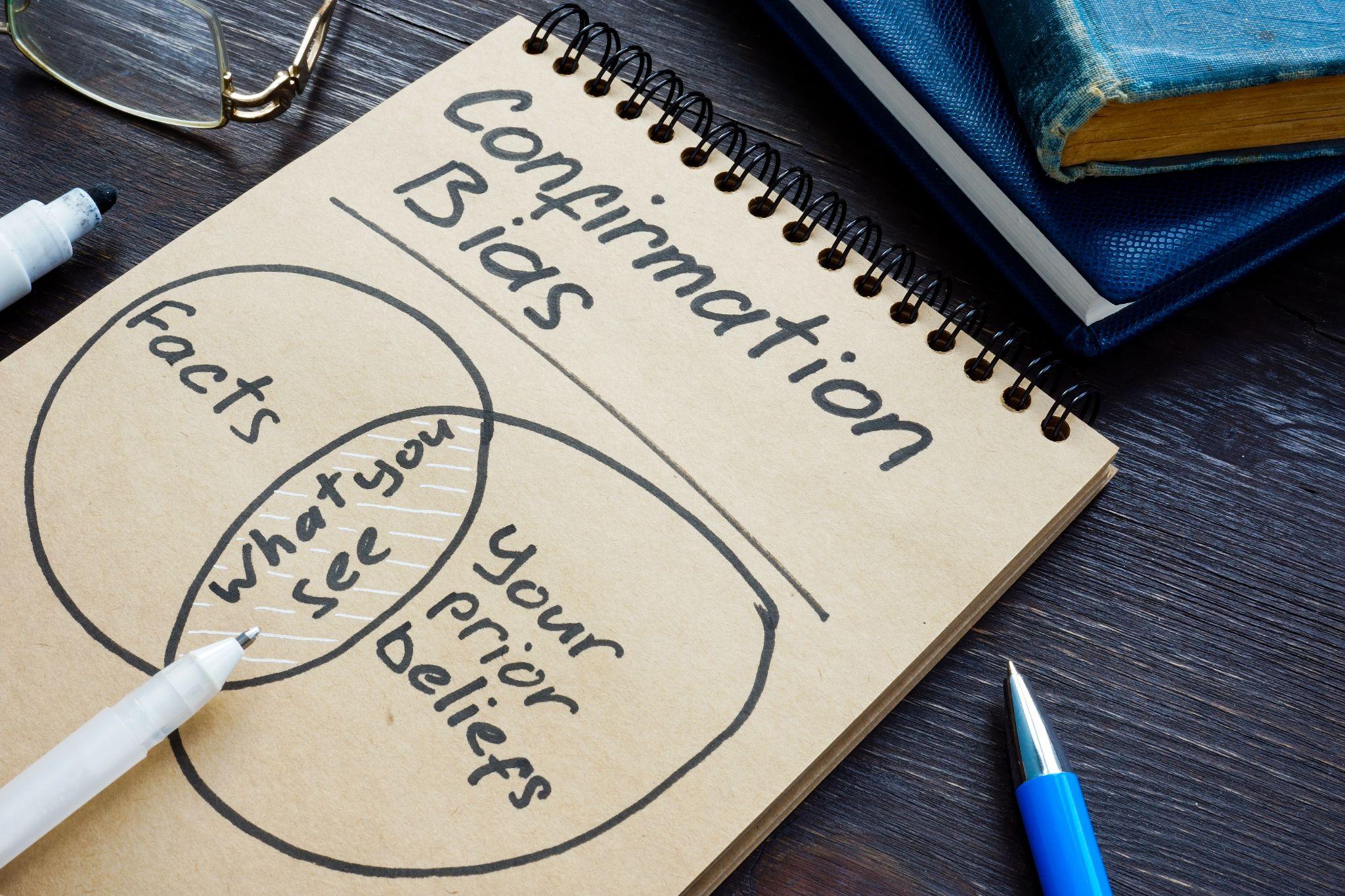 This work is licensed under a Creative Commons Attribution-NonCommercial-ShareAlike 4.0 International License
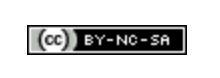 Is AI always used for good?
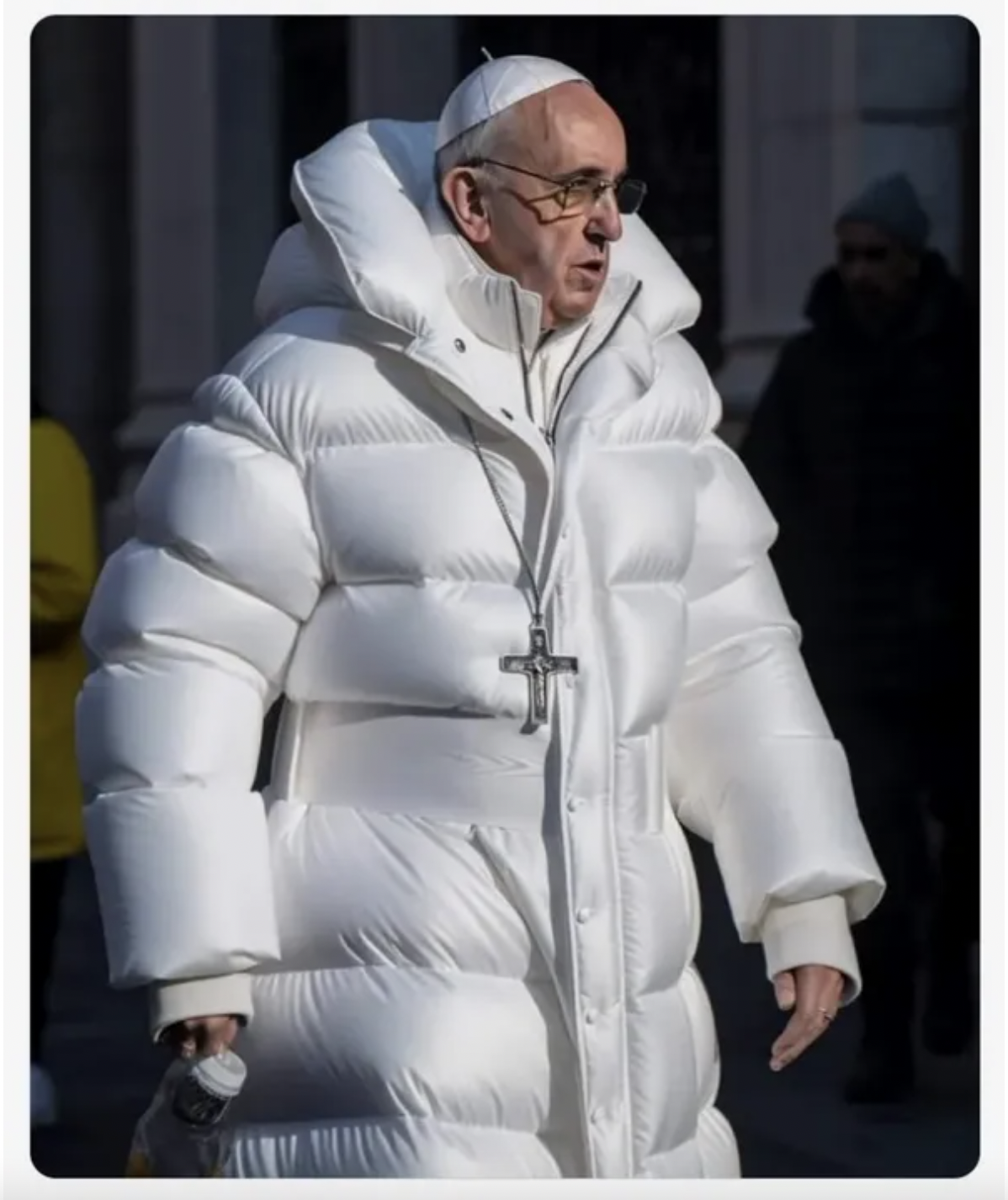 This work is licensed under a Creative Commons Attribution-NonCommercial-ShareAlike 4.0 International License
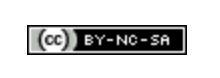 Is AI always used for good?
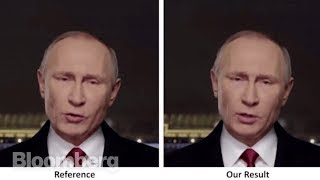 https://www.youtube.com/watch?v=gLoI9hAX9dw
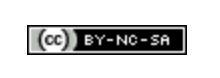 This work is licensed under a Creative Commons Attribution-NonCommercial-ShareAlike 4.0 International License
Detecting Deepfakes
How good are you at spotting a real image from an AI-generated fake?
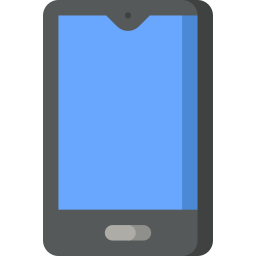 Detect Fakes
https://detectfakes.media.mit.edu/
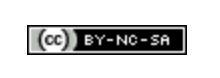 This work is licensed under a Creative Commons Attribution-NonCommercial-ShareAlike 4.0 International License
Deepfakes
Could Deepfakes be used for good?
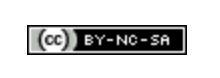 This work is licensed under a Creative Commons Attribution-NonCommercial-ShareAlike 4.0 International License
What’s your data worth?
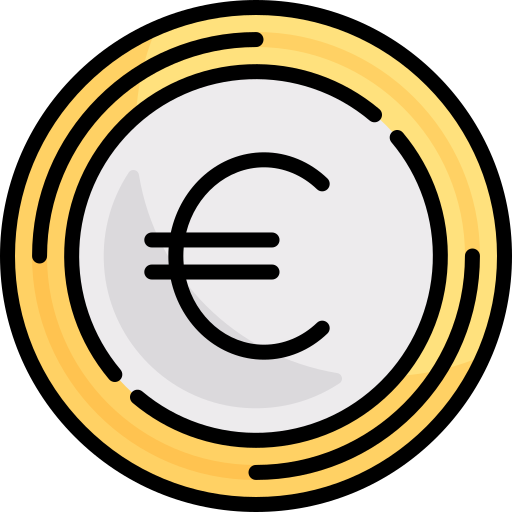 This work is licensed under a Creative Commons Attribution-NonCommercial-ShareAlike 4.0 International License
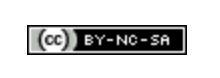 Do you care about your data?
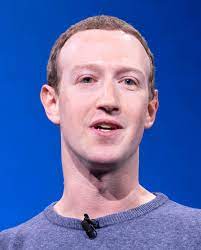 Do you mind that Mark Zuckerberg knows your name?
Do you mind that he can see your Insta/WhatsApp account (even though you didn’t add him as a friend)?
Do you mind that he knows your top 5 friends?
Do you mind that he knows your top 5 posts?
What about if he knows how you reacted to others’ posts?
What about your DMs?
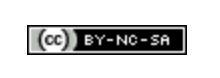 This work is licensed under a Creative Commons Attribution-NonCommercial-ShareAlike 4.0 International License
Do you care about your data?
Do you mind that your teacher knows your name?
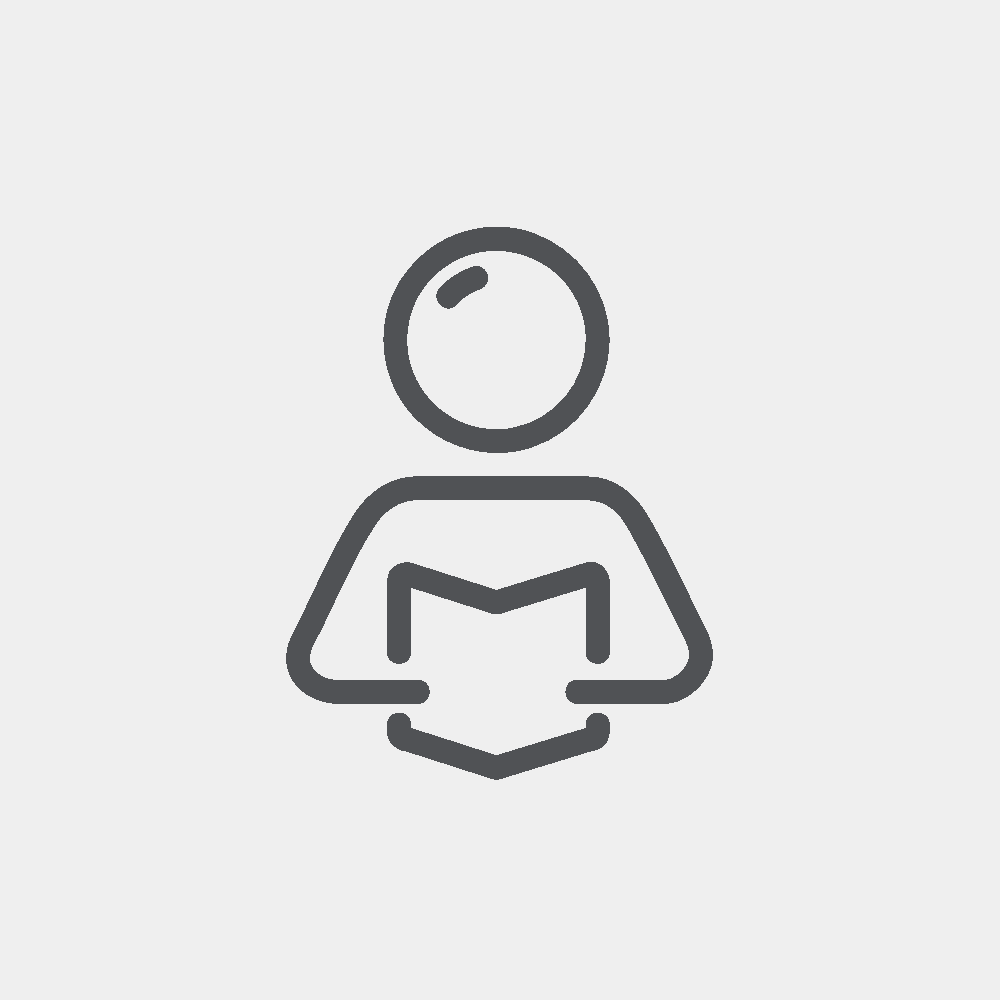 Do you mind that (s)he can see your Insta/WhatsApp account (even though you didn’t add him as a friend)?
Do you mind that (s)he knows your top 5 friends?
Do you mind that (s)he knows your top 5 posts?
What about if (s)he knows how you reacted to others’ posts?
What about your DMs?
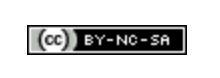 This work is licensed under a Creative Commons Attribution-NonCommercial-ShareAlike 4.0 International License
Protecting Your Data while using AI Tools
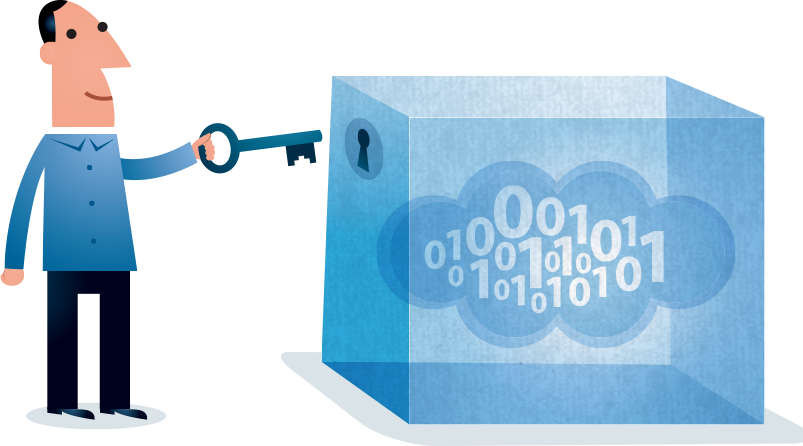 This work is licensed under a Creative Commons Attribution-NonCommercial-ShareAlike 4.0 International License
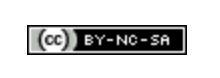 Protecting Your Data while using AI Tools
Always Check the Privacy Policy Before Use
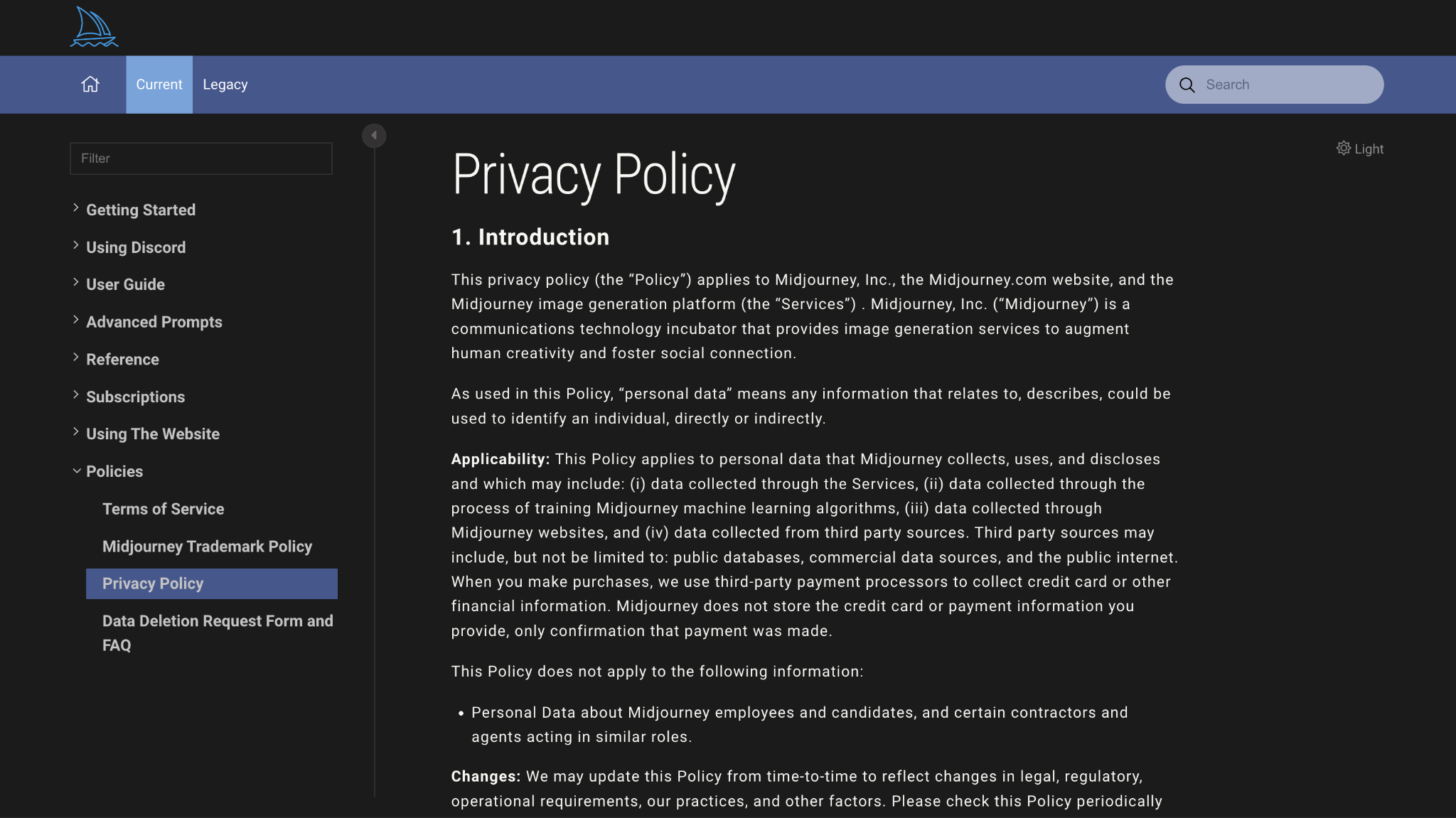 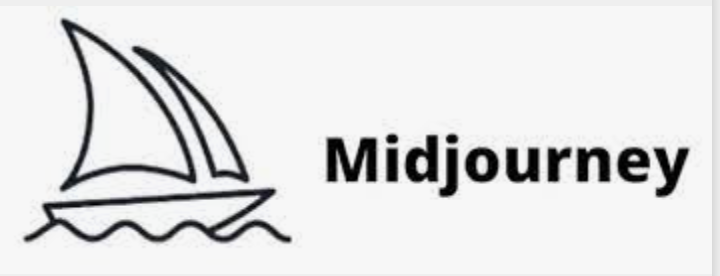 Midjourney privacy policy: https://docs.midjourney.com/docs/privacy-policy
Tips adapted from: https://www.wired.co.uk/article/how-to-use-ai-tools-protect-privacy
This work is licensed under a Creative Commons Attribution-NonCommercial-ShareAlike 4.0 International License
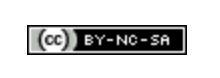 Protecting Your Data while using AI Tools
2. Watch what you share
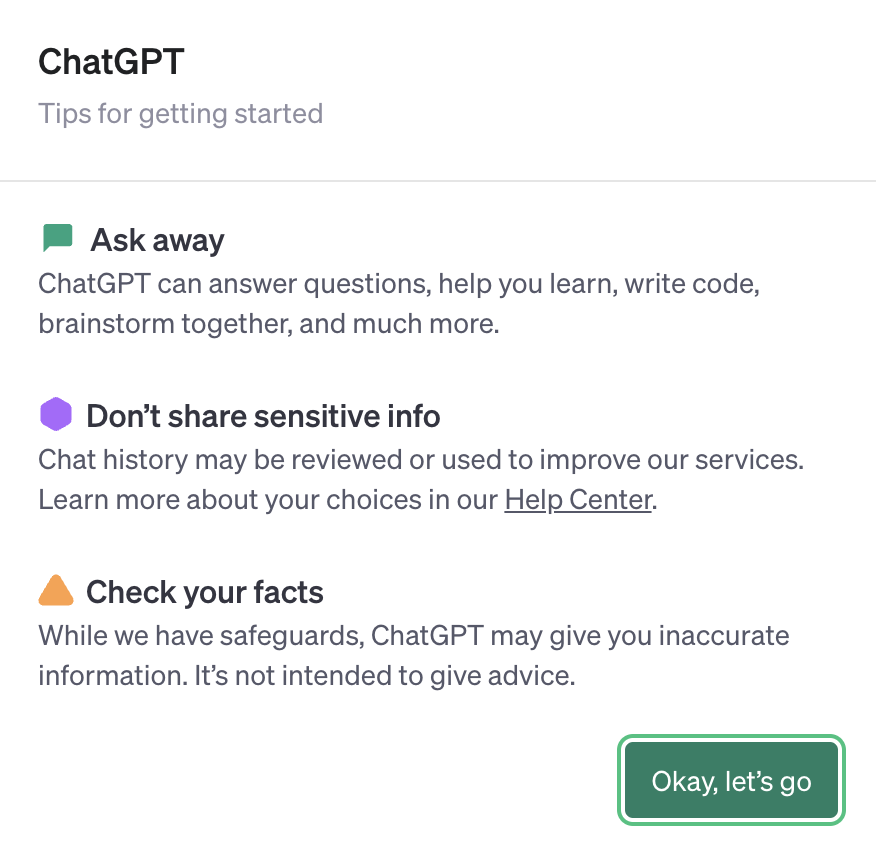 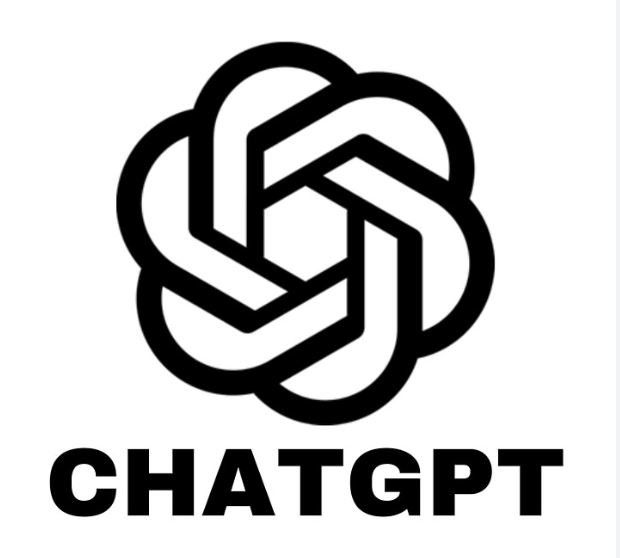 Tips adapted from: https://www.wired.co.uk/article/how-to-use-ai-tools-protect-privacy
OpenAI privacy policy: https://openai.com/policies/privacy-policy
This work is licensed under a Creative Commons Attribution-NonCommercial-ShareAlike 4.0 International License
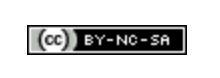 Protecting Your Data while using AI Tools
3. Change your settings
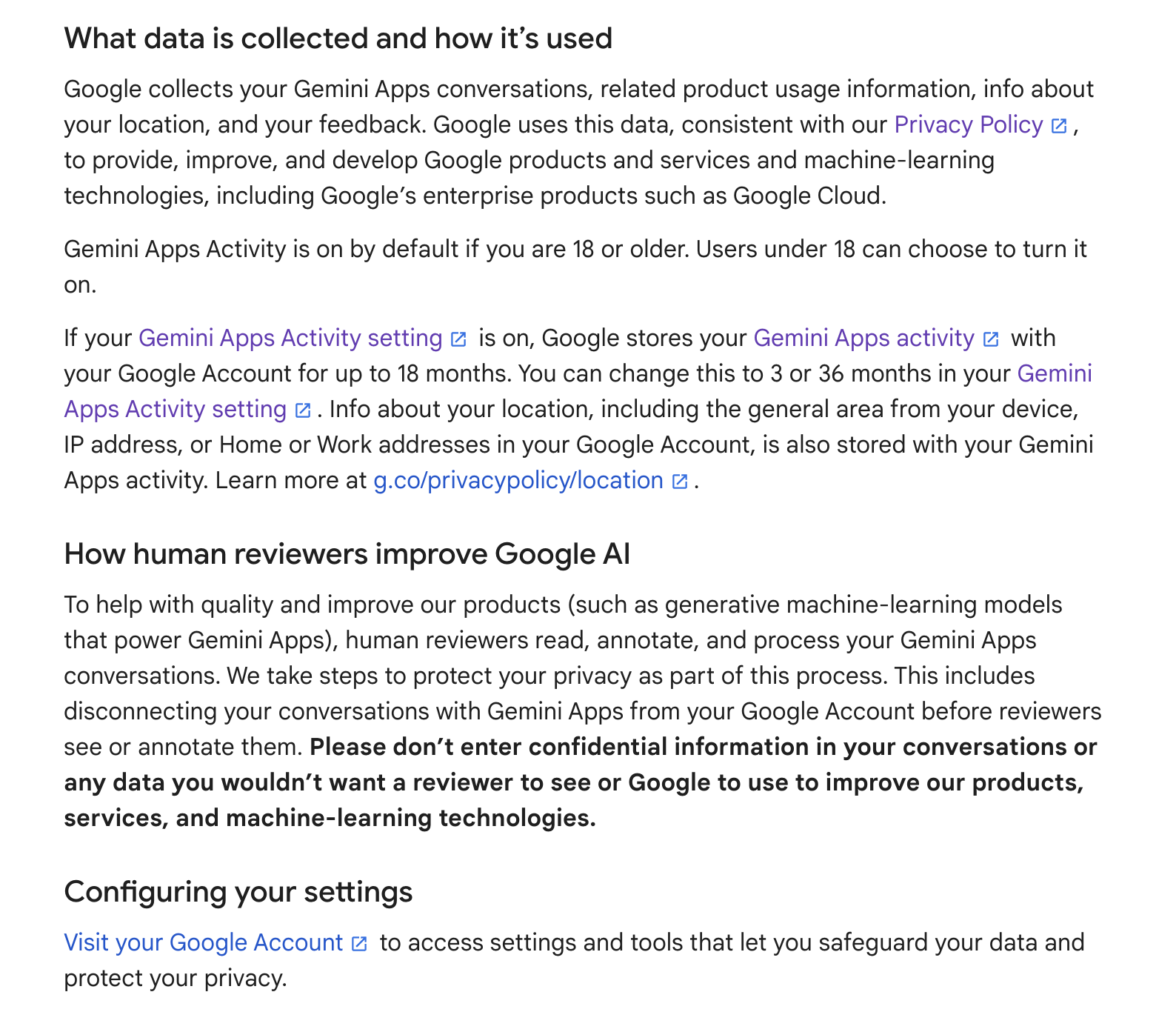 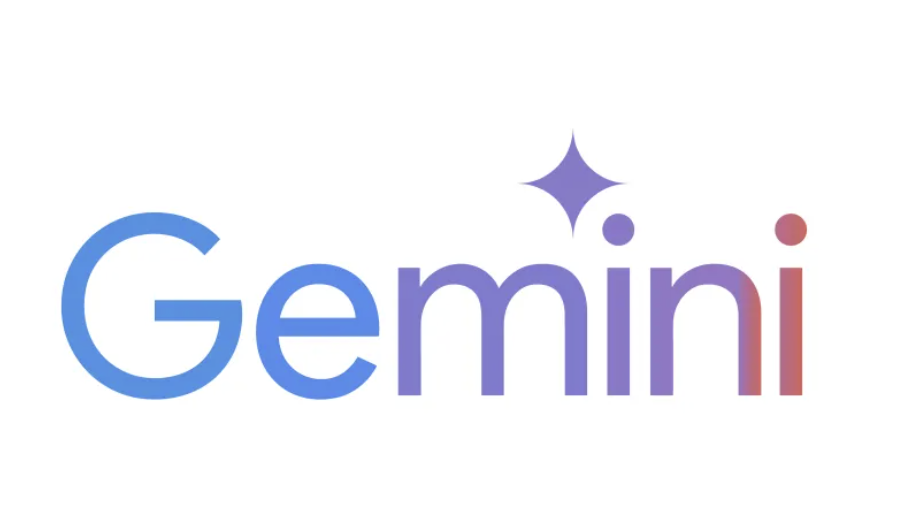 Tips adapted from: https://www.wired.co.uk/article/how-to-use-ai-tools-protect-privacy
Google Privacy Policy: https://policies.google.com/privacy
This work is licensed under a Creative Commons Attribution-NonCommercial-ShareAlike 4.0 International License
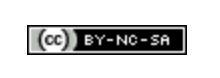 AI and Ethics
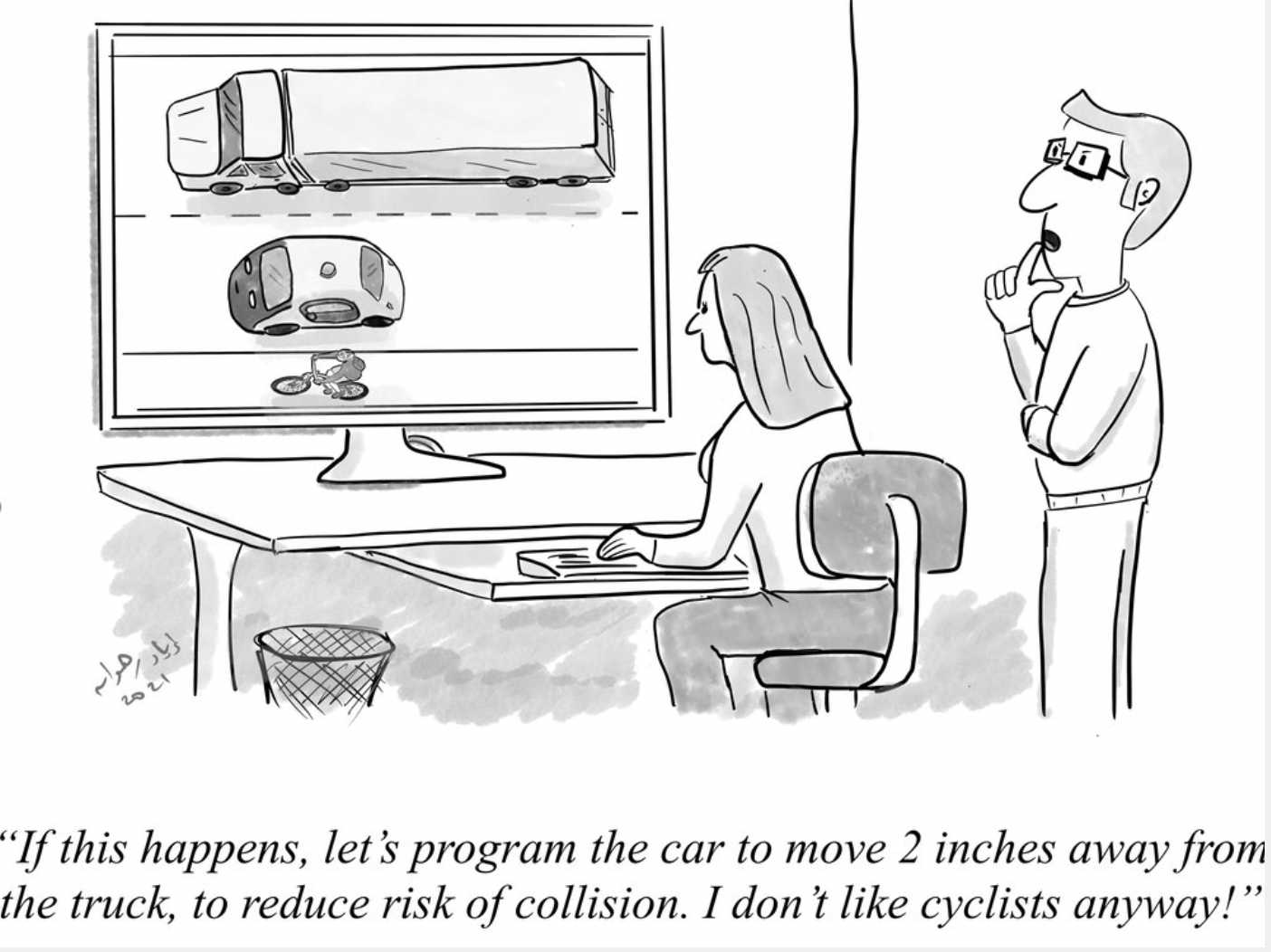 Source: https://www.evilaicartoons.com
This work is licensed under a Creative Commons Attribution-NonCommercial-ShareAlike 4.0 International License
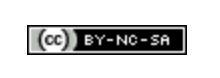 Ethical Decisions of AI
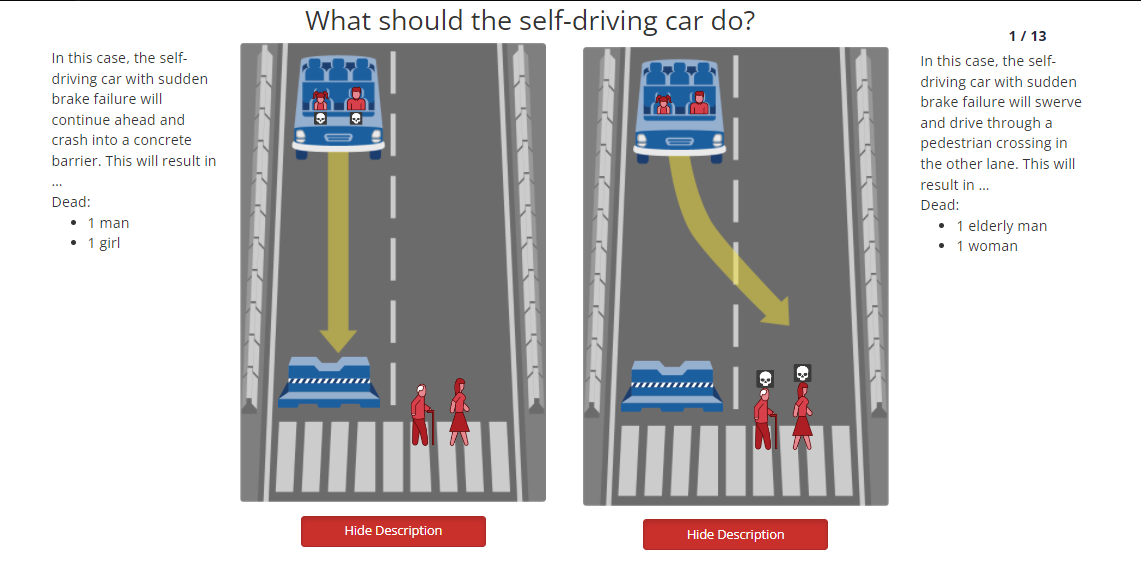 The self-driving car with sudden brake failure will continue ahead and crash into a barrier killing an elderly man and a middle aged woman
The self-driving car with sudden brake failure will continue ahead and crash into a barrier killing a middle aged man and his young daughter
https://www.moralmachine.net
This work is licensed under a Creative Commons Attribution-NonCommercial-ShareAlike 4.0 International License
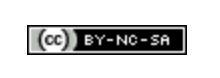 The Key Message
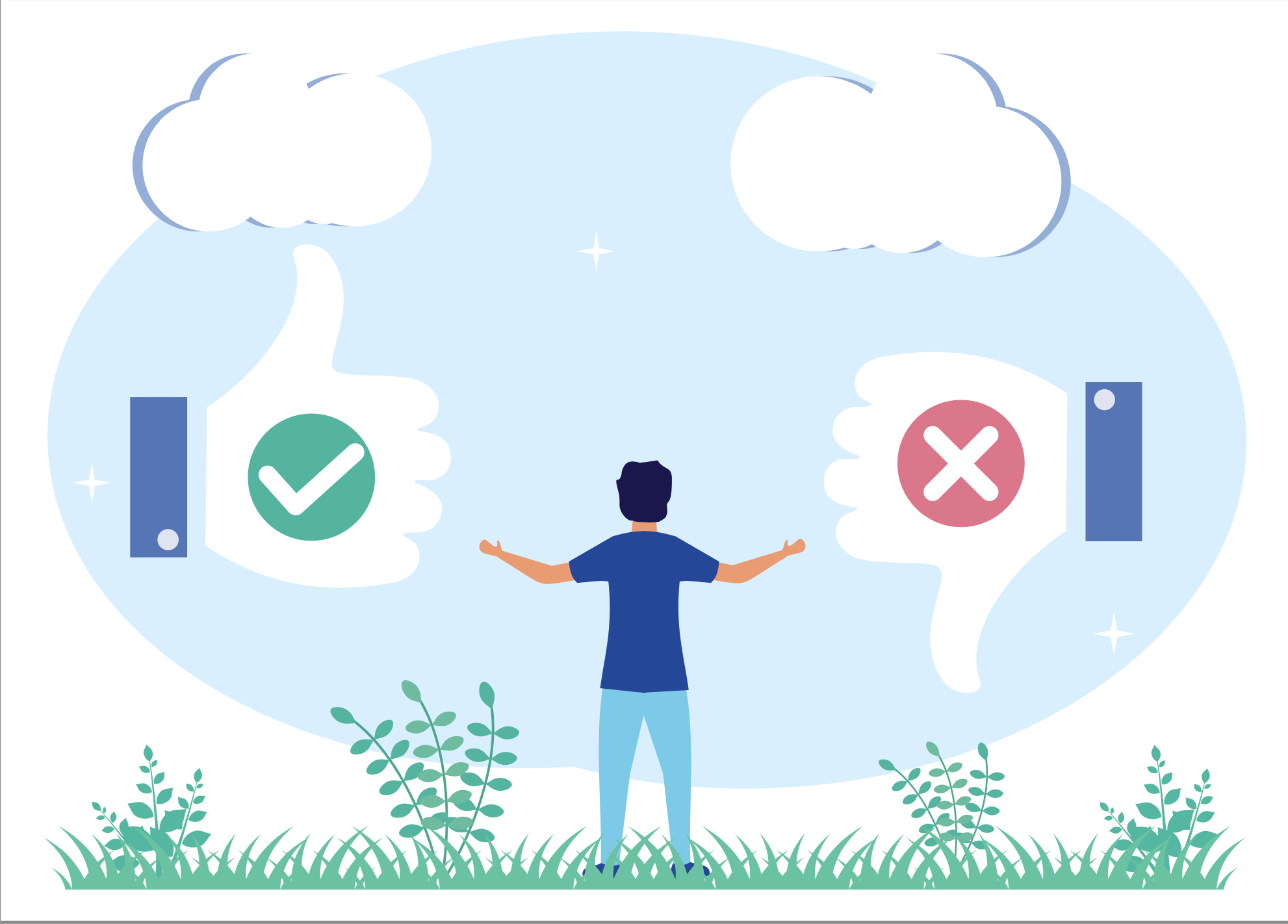 AI offers substantial benefits to individuals and society
These benefits must be balanced with the potential ethical implications of AI
This work is licensed under a Creative Commons Attribution-NonCommercial-ShareAlike 4.0 International License
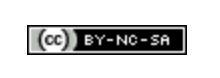 What have we learned?
AI is transforming our lives
The influence of AI is growing constantly
We need to balance the benefits with the drawbacks
You need to be ready for the ‘Age of AI’
This work is licensed under a Creative Commons Attribution-NonCommercial-ShareAlike 4.0 International License
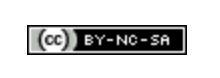 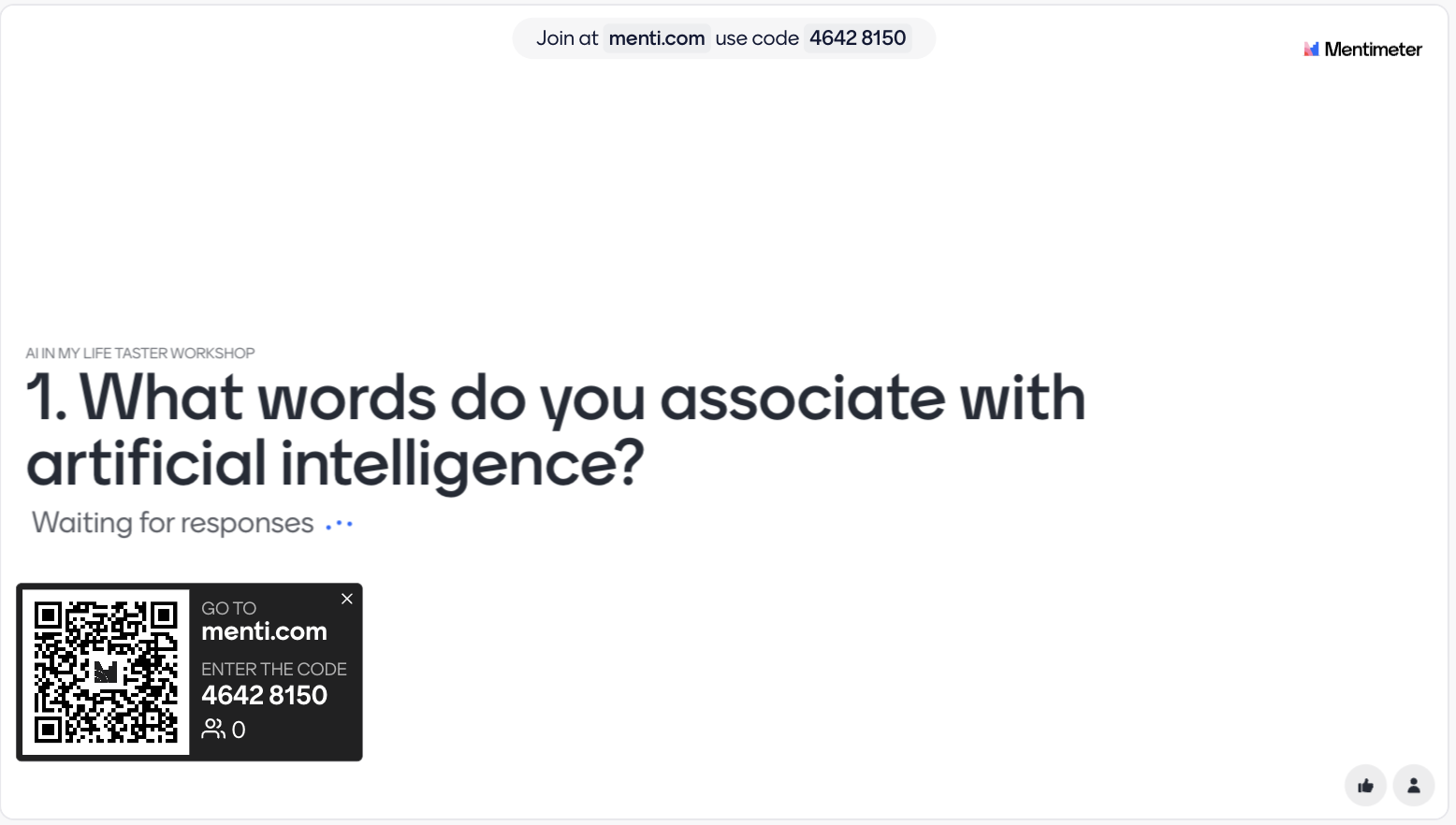 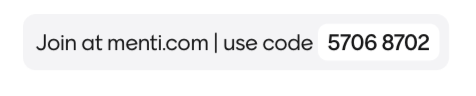 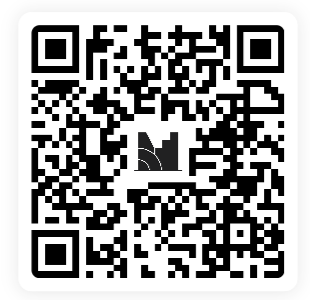 This work is licensed under a Creative Commons Attribution-NonCommercial-ShareAlike 4.0 International License
This work is licensed under a Creative Commons Attribution-NonCommercial-ShareAlike 4.0 International License
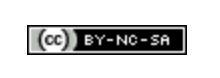 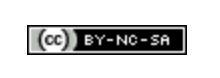 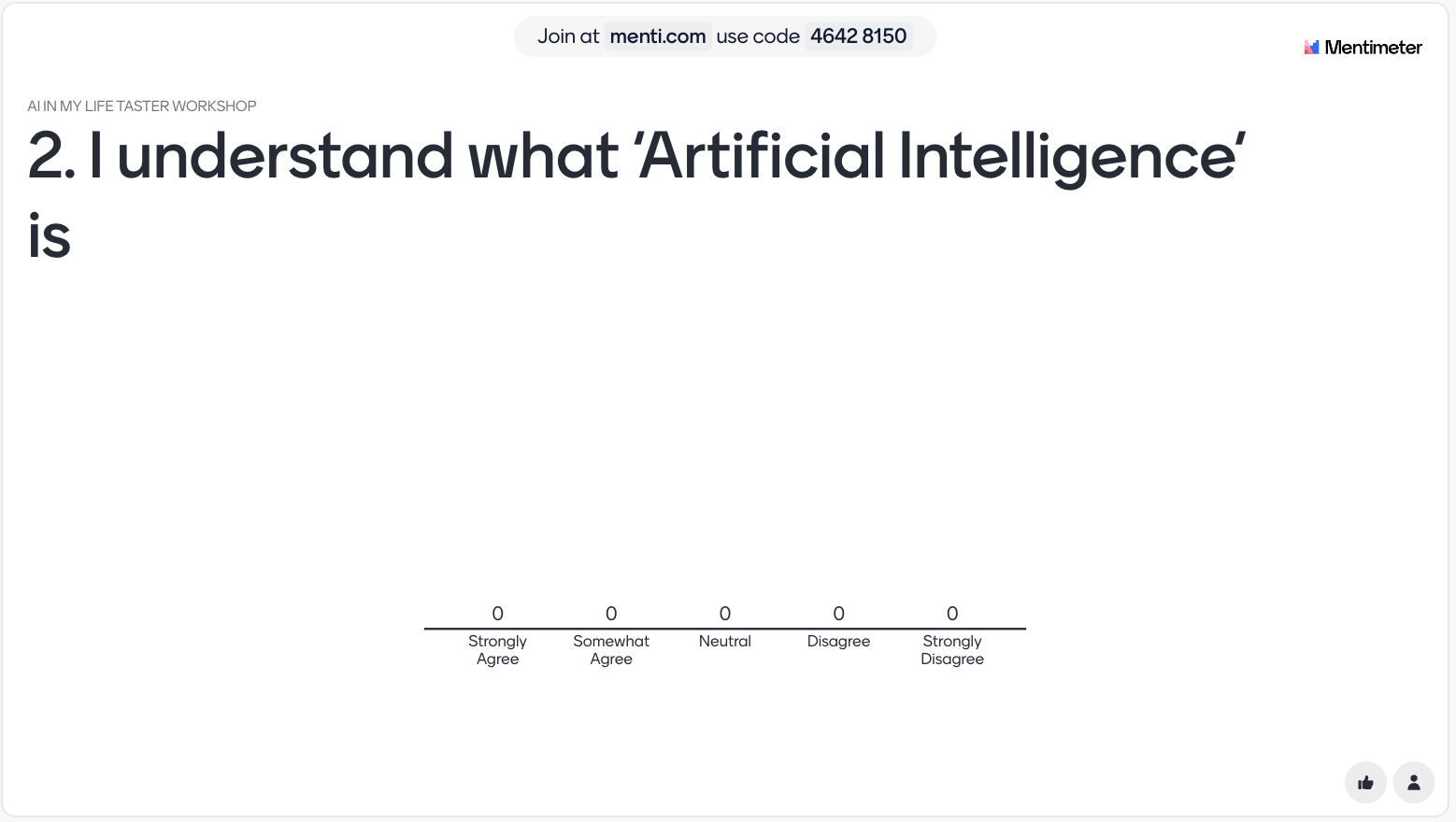 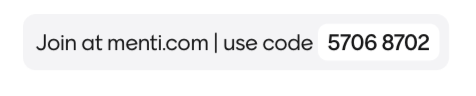 This work is licensed under a Creative Commons Attribution-NonCommercial-ShareAlike 4.0 International License
This work is licensed under a Creative Commons Attribution-NonCommercial-ShareAlike 4.0 International License
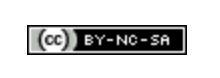 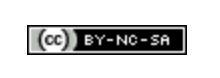 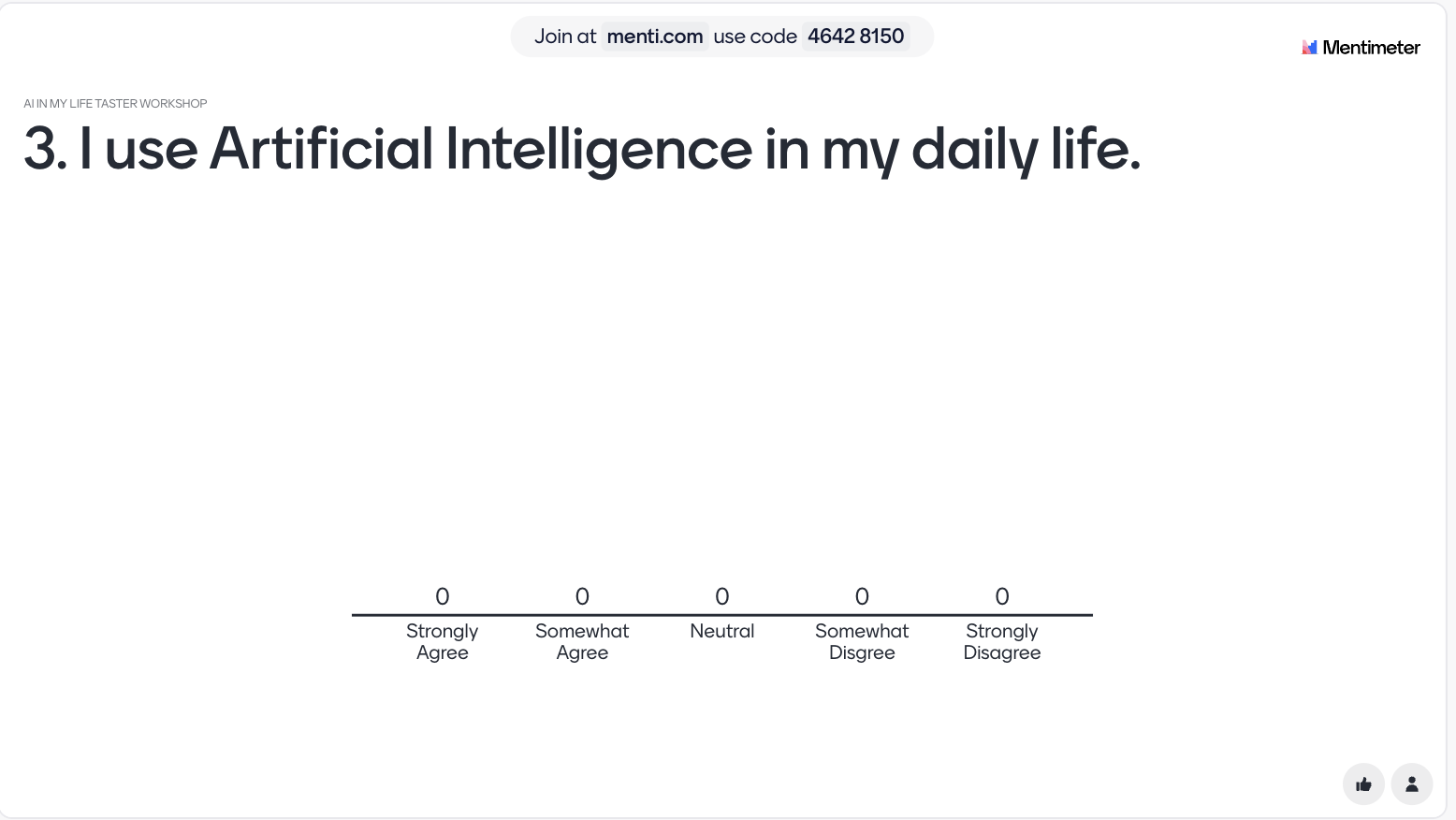 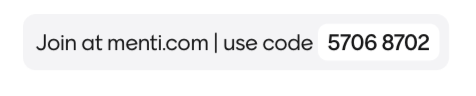 Please continue right to the end of the survey (8 questions)
This work is licensed under a Creative Commons Attribution-NonCommercial-ShareAlike 4.0 International License
This work is licensed under a Creative Commons Attribution-NonCommercial-ShareAlike 4.0 International License
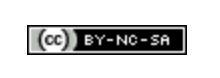 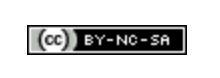 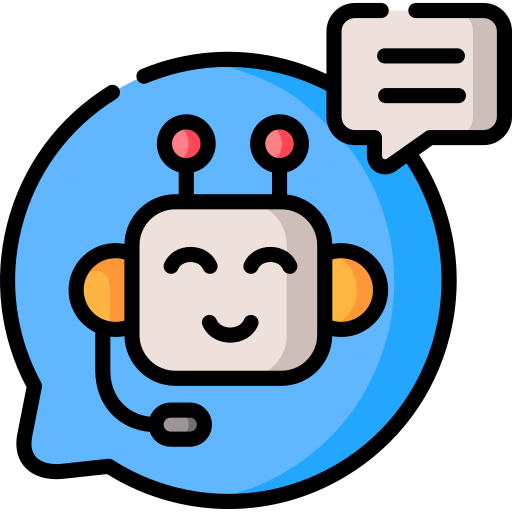 Want to find out more about AI?

Sign up for more AI in My Life modules at:

www.adaptcentre.ie/ai-in-my-life/

education@adaptcentre.ie
Thanks to our partners:
This work is licensed under a Creative Commons Attribution-NonCommercial-ShareAlike 4.0 International License
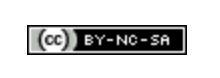